Post Secondary Information    
2017/2018
BLUEVALE  C. I.
LEARNING GOALS:
To understand post-secondary options

To become familiar with research tools 

To understand the application process 

To alleviate some stress!
PREPARING FOR LIFE AFTER HIGH SCHOOL
DETERMINE YOUR OPTIONS FOR NEXT YEAR
5th Year
Workplace
Trade and Apprenticeship
College
University
5TH YEAR
Make sure you are ready to leave.  Colleges and Universities do not treat grade 12 or 5th year students differently

Meet with your guidance counsellor to plan your 5th year appropriately
WORKPLACE
WHAT KIND OF JOB ARE YOU LOOKING FOR?

Seek help:
Exit Planning with your guidance counsellor
Community supports
Lutherwood Employment Centre
Conestoga College Career Centre
Workshops
WRDSB - Zoom into the Workplace workshop in the spring
APPRENTICESHIPS
Find a tradesperson willing to employ you.

Apply to the Ontario College Application Services (OCAS) 
Conestoga College offers a number of programs that register you as an apprentice when you start the program.
Math and English are key subjects

Attend the presentation by Conestoga College on Trades and Apprenticeships in November at lunch in computer lab 1115

Contact the Ministry of Training, Colleges & Universities (MTCU)
COLLEGE VS. UNIVERSITY
COLLEGE
UNIVERSITY
Smaller Class Sizes
Hands on learning
Focus on career training and trades
Foundation programs (1yr)
Certificates, Diplomas (2-3 years) 
Degrees (4 years)
Larger Class Sizes
Lecture style learning
Focus on academic and professional programs
Degrees (Bachelors, Masters)
3-4 year programs
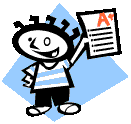 ADMISSION REQUIREMENTS
COLLEGE

Gr.12 English (C or U)
Program Specific Requirements
Average varies, but is generally based on required courses only
Portfolio/Interview
UNIVERSITY

GRADE 12 ENGLISH (U)
5 ADDITIONAL U/M COURSES
PROGRAM SPECIFIC REQUIREMENTS
SUPPLEMENTAL INFORMATION FORM
OSSD
COLLEGE
RESEARCH, RESEARCH, RESEARCH!!
Ontario College Fair @ Enercare Centre (Ex. Place in Toronto)
Tuesday, October 24, 5-9pm and Wed., Oct. 25 9-2pm

College Information Program Day @ Conestoga College, Doon Campus
Tuesday, October 17 - field trip from BCI via school bus
10:30 am - 1:00pm 
5:30-7:30 pm 
All 28 Ontario Colleges will be present

BCI Mini College Day on Wednesday November 15th  – 10 Ontario Colleges 
 
Visit www.ontariocolleges.ca
Attend a campus tour or an open house
COLLEGEwww.ontariocolleges.ca
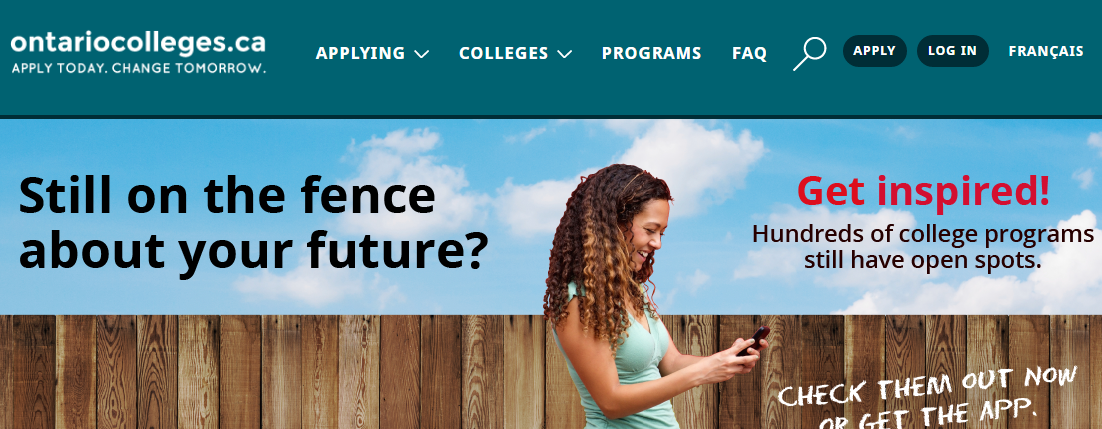 COLLEGEwww.ontariocolleges.ca
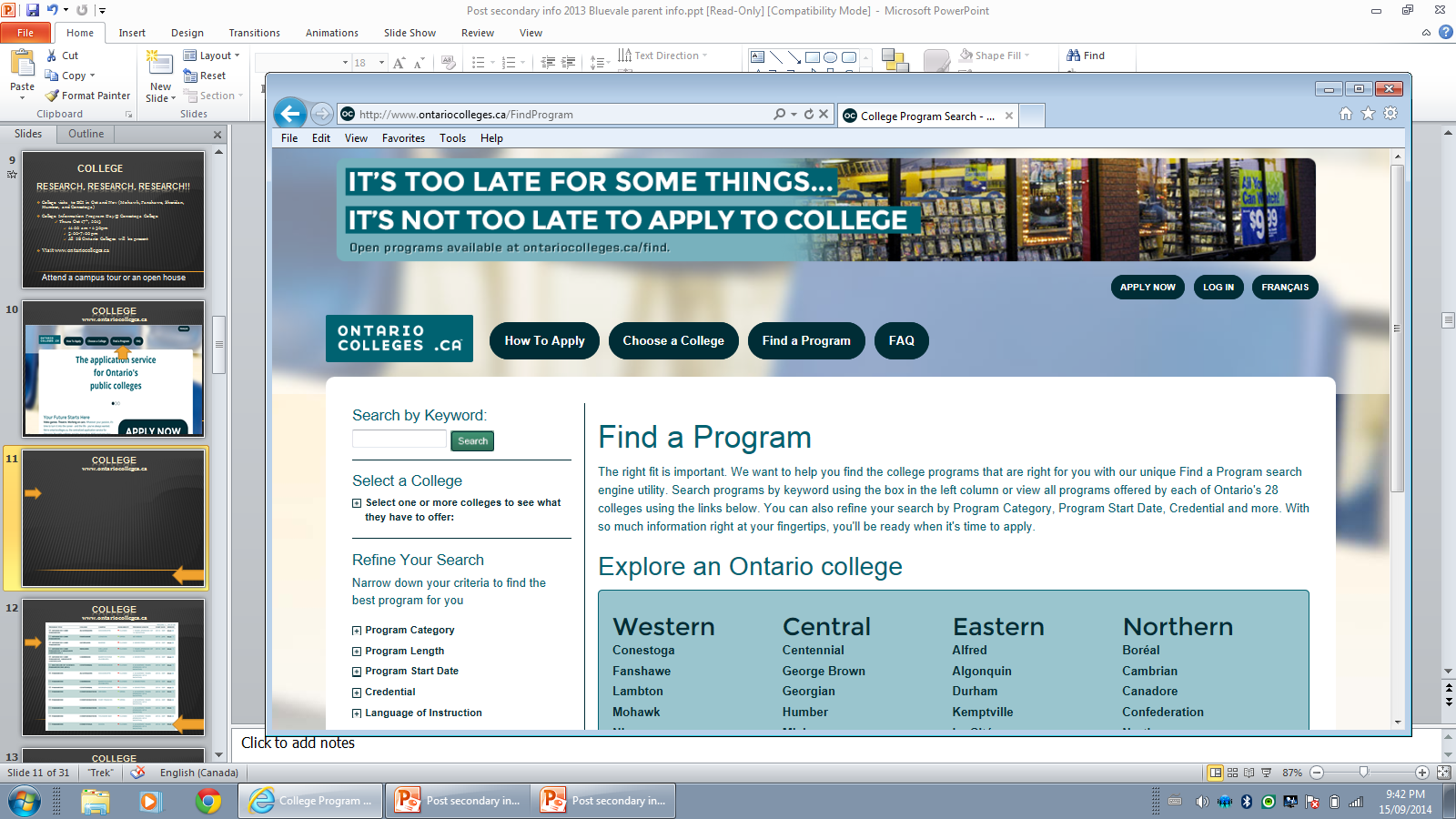 COLLEGEwww.ontariocolleges.ca
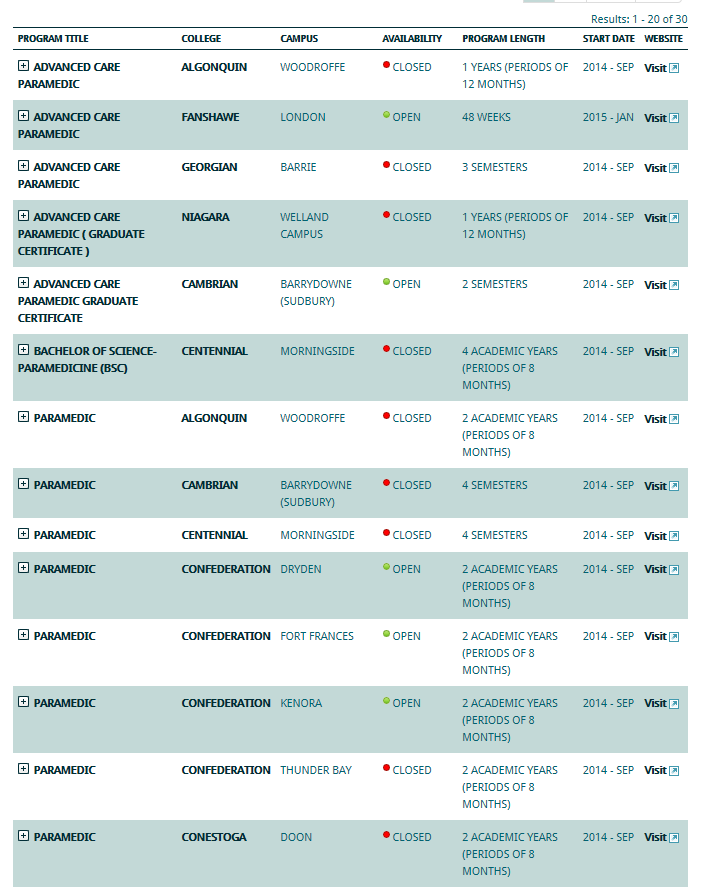 COLLEGEwww.ontariocolleges.ca
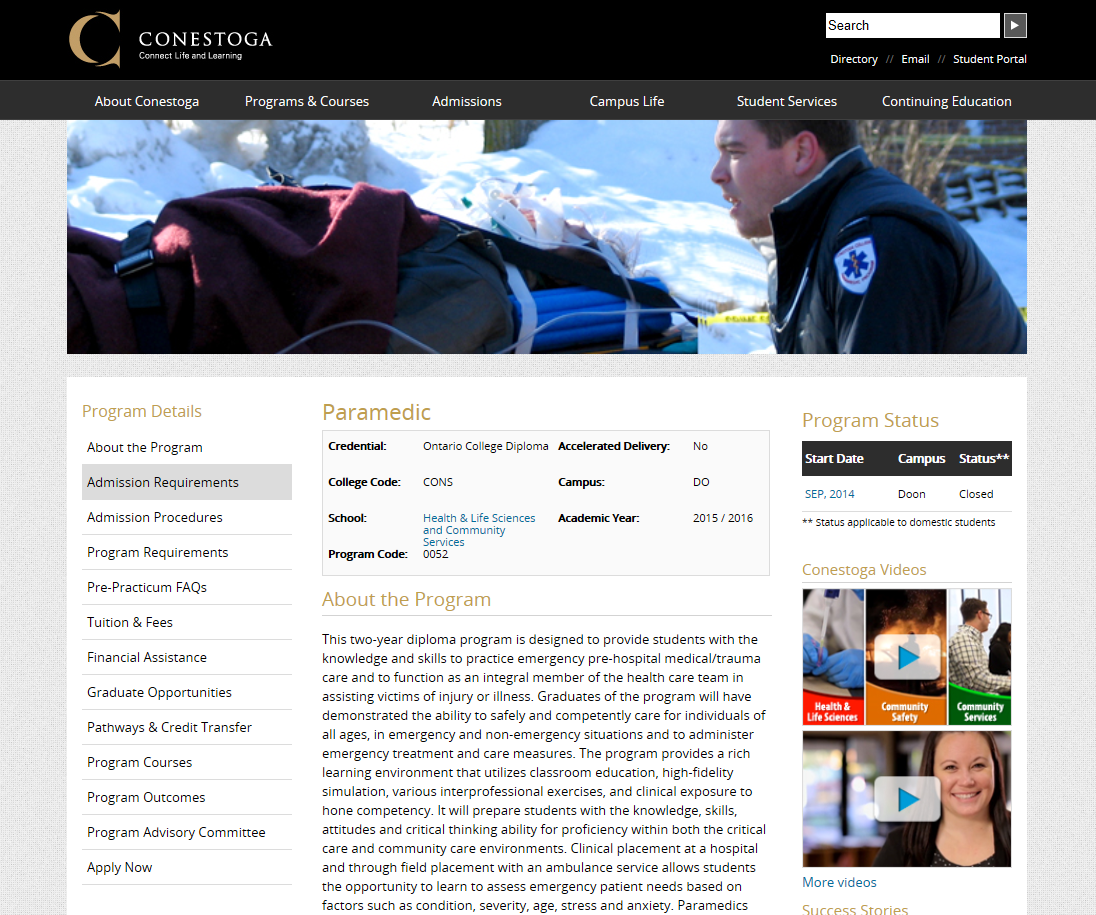 UNIVERSITY
Ontario University Fair: Sept 22 – 24th @ The Metro Toronto Convention Centre (10 am – 5 pm daily)
BCI mini university day (17 Universities): Fri. Oct. 20th @ 8:40 - 11:00 am
University Information Program Presentations
Sep. 27th @ 12 – 2pm @ St. David CSS
Sept. 27th @ 7 - 9 pm @ Resurrection CSS
Sept. 28th @ 7 - 9 pm @ Monsignor Doyle CSS

Electronic info (einfo.ca), IPP research
Attend a campus tour or an open house
UNIVERSITYwww.electronicinfo.ca
UNIVERSITYwww.electronicinfo.ca
UNIVERSITYwww.electronicinfo.ca
UNIVERSITYwww.electronicinfo.ca
APPLICATION PROCESS
UNIVERSITY
$150 WILL ALLOW STUDENTS TO APPLY TO 3 UNIVERSITIES
$50 FOR EACH ADDITIONAL CHOICE

PIN # – WILL BE MAILED TO BCI AT THE END OF OCTOBER BEGINNING OF NOVEMBER 
DEADLINE: JAN 17H  2018
COLLEGE
$95 will allow students to apply to 5 college choices with no more than 3 programs at any one college
OEN number – located on student’s timetable
Can apply end of October
DEADLINE: FEB 1st 2018
COLLEGEwww.ontariocolleges.ca
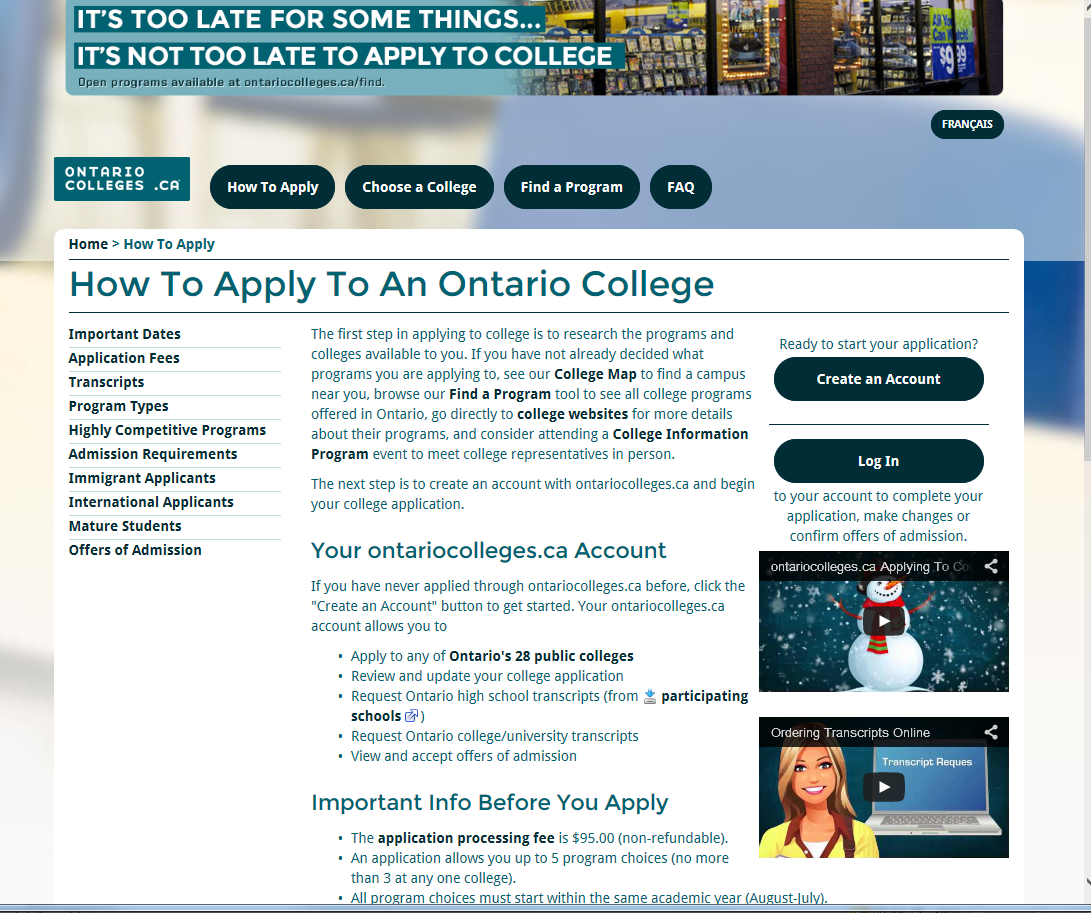 DEADLINES FOR COLLEGE
October 15, 2017 – first date that an application will be sent to a college

February 1, 20178–  application is due for equal consideration + first day colleges MAY release offers of admission

May 1, 2017 – Confirmation deadline

Mid-June 2018 – earliest date you may be required to make a financial commitment
UNIVERSITYwww.ouac.on.ca
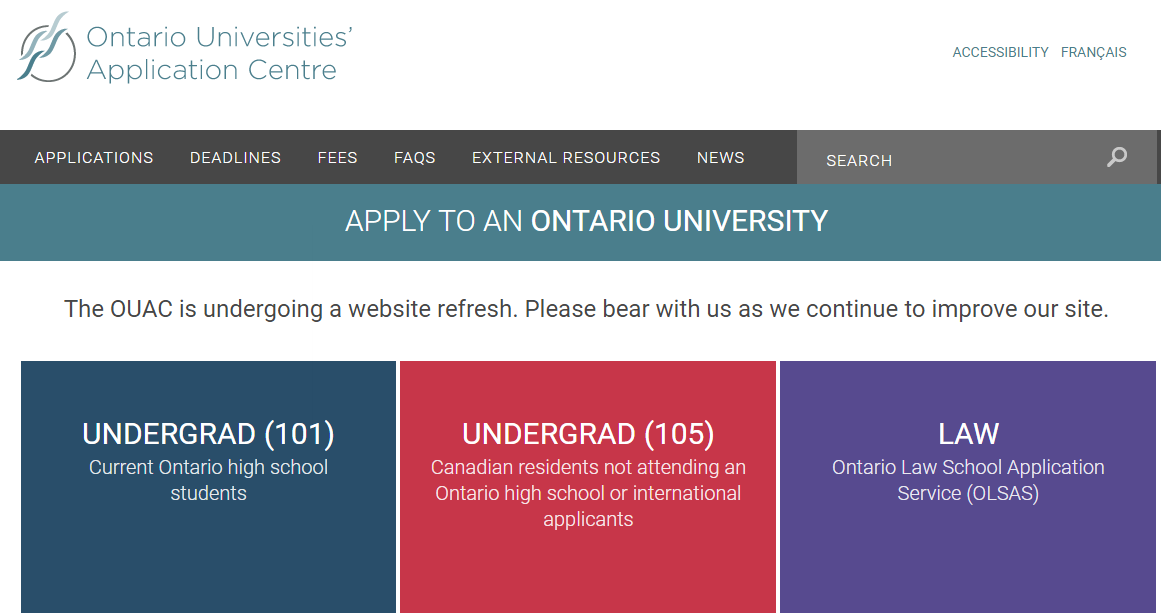 DEADLINES FOR UNIVERSITY
January 17, 2018–  101 application is due for equal consideration

February 6, 2018 – recommended last date to make final changes to your application

May 29, 2018– Notification of decision (all offers are conditional)

June 1, 2018 – earliest date you may be required to respond to an offer and give a financial commitment
OUT OF PROVINCE
Applications are direct to each university. 
Fees and due dates will vary
Program requirements will vary
OSSD is a standard requirement

Students need to check each school for specific requirements.

Those planning on applying to American Colleges or Universities will need to write the SAT’s or ACTs. Contact the coaches for info.
HOW DO I GET AN EARLY OFFER OF ADMISSION?
Apply early i.e. Beginning of December
Must have excellent marks in grade 11
Only 5 percent of all of the University of Waterloo’s offers are based solely on grade 11 marks
Our first upload of grade 12 marks is February 15
Our second upload of grade 12 marks is April 26
All offers of admission are conditional – final upload of marks is in July
COST OF POST SECONDARY
$10,000 – $20,000
*depending on program and location.
**only an estimate of total costs.	
Costs include:
Tuition				
Student Fees		
Residence			
Meal Plan			
Transportation			
Miscellaneous	           	
Books & Supplies
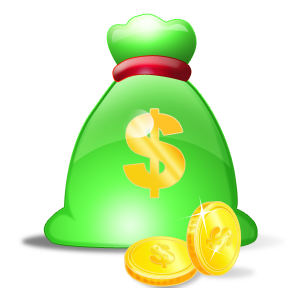 FUNDING SOURCES
Personal Savings				
Bank Loan	
Earnings from employment (while attending school)
Parental Contribution - RESP			
Scholarships / Bursaries	
Government Student Loans (OSAP)
Commencement Awards
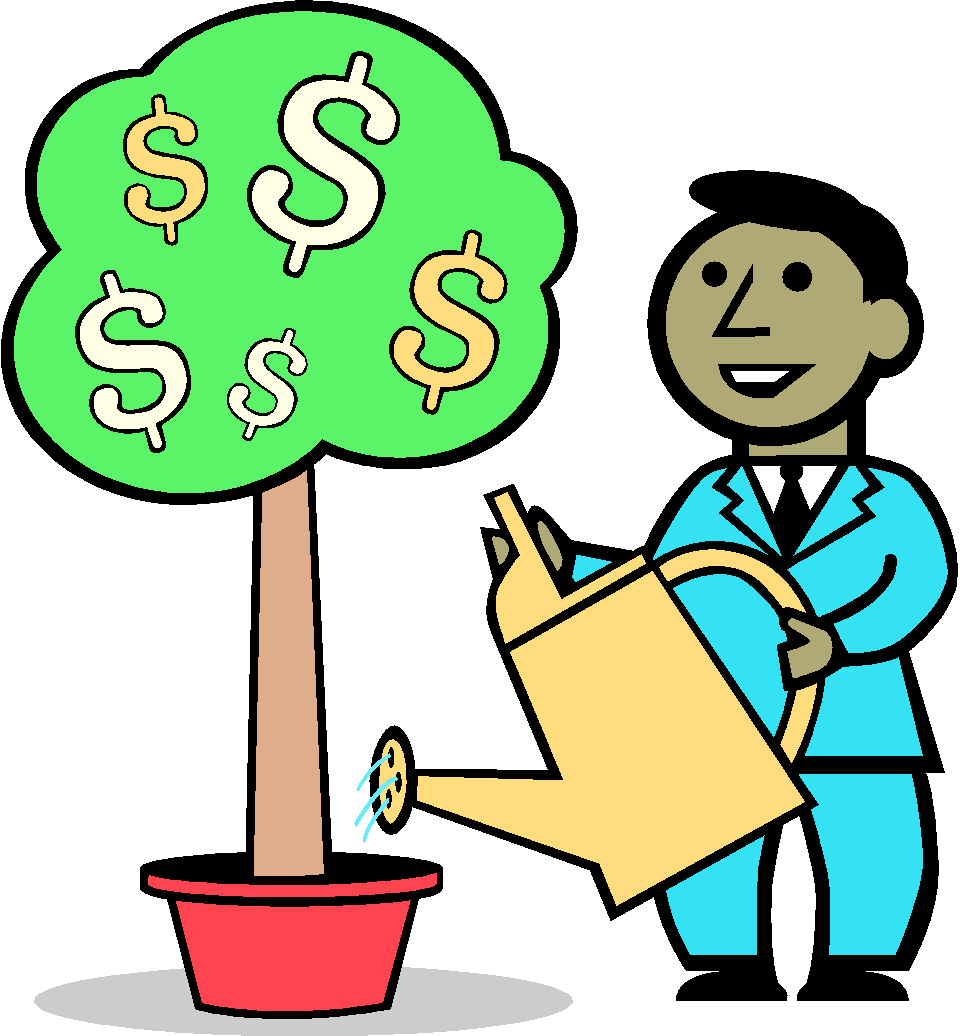 MORE INFORMATION
BCI Website - Guidance
http://bci.wrdsb.ca/guidance

Follow us on Twitter
@BCI_Guidance

Pick up handout (information sheet)
THANK-YOU FOR LISTENING
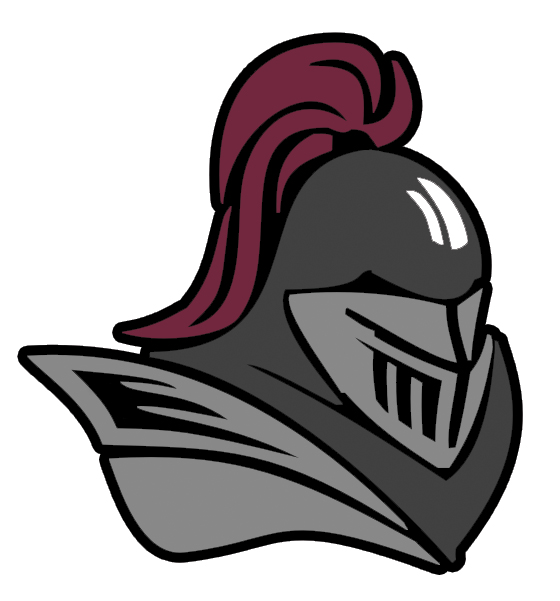